Futur & conditionnel
auxiliaires temporels
On se souvient…
Rappel de la conjugaison au présent
Auxiliaires de mode
Rappel de la structure
Auxiliaires de mode
Auxiliaire conjugué
INFINITIF
Pour les temps,c’est pareil
Et en anglais?
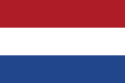 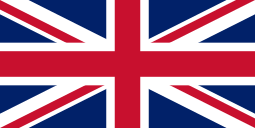 Conjugaison au présent
Auxiliaires temporels
Rappel de la structure
Auxiliaires de mode
Auxiliaire conjugué
INFINITIF
La différence ?
La différence, c’est que…
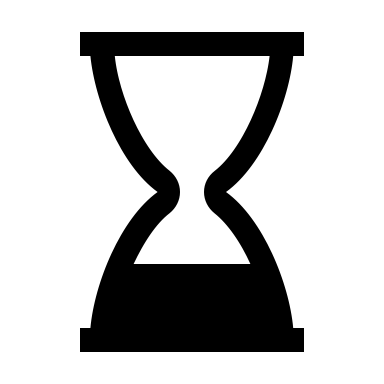 … je dois attendre la fin de la phrase pour connaitre le verbe que je conjugue au futur ou au conditionnel.
« ZULLEN » exprime…
le futur
Zal ze morgen even langskomen? 
une proposition, une suggestion
Zullen we eens snoepjes gaan kopen?
« ZOUDEN » exprime…
une condition peu probable
Als ik tijd had, zou ik je kunnen helpen. 
une suggestion (avec ‘waarom … niet’ ou ‘kunnen’)
Waarom zou je hem niet een cadeau kopen ?
un conseil (avec ‘moeten’)
Ze zouden niet meer moeten roken.